Different Parts of Flower
Tabish salam
Subject: Fundamentals of Horticulture
Submitted by: Tabish Anwar
Submitted to: Dinesh Kumar
Himalayan College Roorkee
Date-25/04/2020
The Flower
Tabish salam
The flower is the reproductive unit in th angiospermss. It is meant for sexual reproduction.

Parts of a Flower
Each flower normally has four floral whorls, Calyx
                                                      Corolla
                                                      Androecium 
                                                     Gynoecium.
Calyx and corolla are accessory organs, while androecium and gynoecium are reproductiv organss. 
In some flowers like lily, the calyx and corolla are not distinct and are termed as perianth.
When a flower has both androecium an gynoeciumm, it is bisexual. A flower having eithe only stamens or only carpels is unisexual.

Calyx
The calyx is the outermost whorl of the flower and the members are called sepals. Generally, sepals are green,leaf like and protect the flower in the bud stage. 
The calyx may be gamosepalous (sepals united) or polysepalous (sepals free).
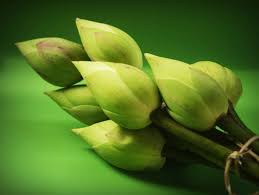 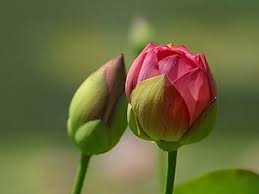 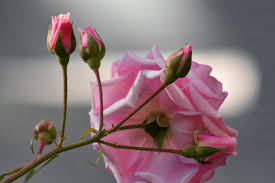 Corolla
Tabish salam
Corolla is composed of petals. Petals are usually brightly coloured to attract insects for pollination.
Like calyx, corolla may also be gamopetalous (petals united) or polypetalous (petals free). 
The shape and colour of corolla vary greatly in plants. Corolla may be tubular, bell shaped, funnel-shaped or wheel-shaped.
Aestivation: The mode of arrangement of sepals or petals in floral bud
with respect to the other members of the same whorl is known as
aestivation.
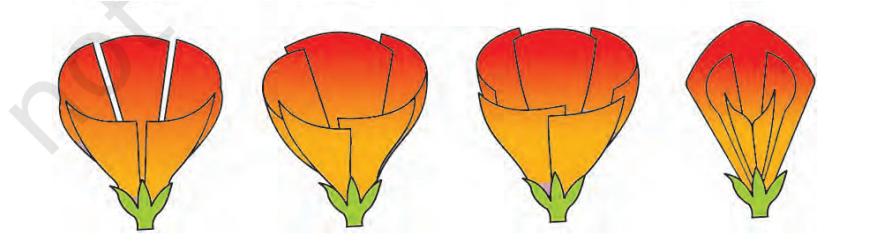 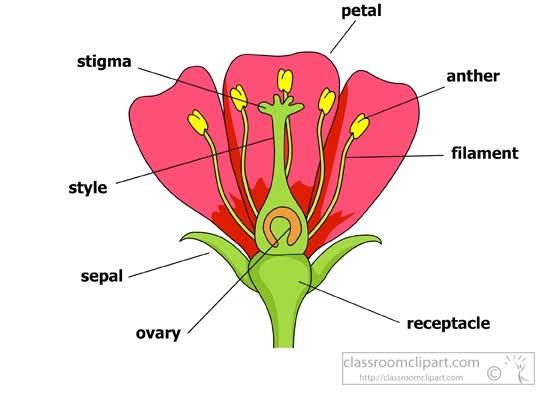 Tabish Salam
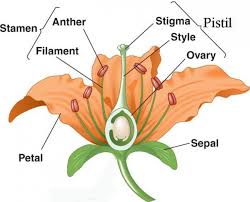 Androecium
Tabish salam
Androecium is composed of stamens. Each stamen  represents the male reproductive organ.
A stamen typically consists of a stalk called the filament and an anther which contains microsporangia. There may be a variation in the length of filaments within a flower, as in Salvia and mustard.
Most commonly anthers are two-lobed and are attached to the filament either at the base or in the middle area of the anther. Each lobe has two chambers, the pollen-sacs. The pollen grains are produced in pollen-sacs. A sterile stamen is called staminode.
Stamens of flower may be united with other members such as petals or among themselves. When stamens are attached to the petals, they are epipetalous as in brinjal, or epiphyllous when attached to the perianth as in the flowers of lily.
The stamens in a flower may either remain free (polyandrous) or may be united invarying degrees. The stamens may be united into one bunch or one bundle (monoadelphous) as in china rose, or two bundles(diadelphous) as in pea, or into more than two bundles(polyadelphous) as in citrus.
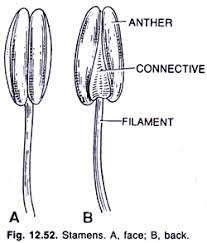 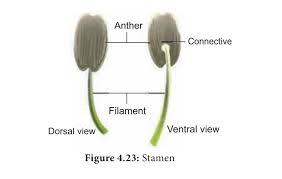 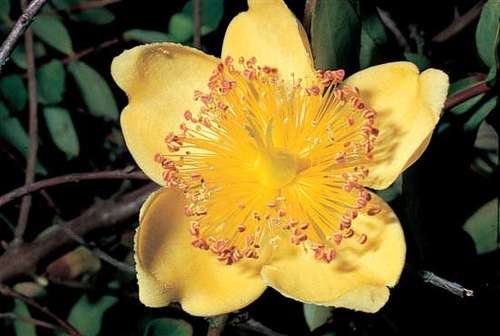 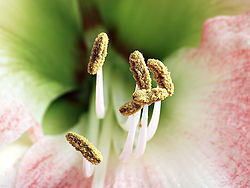 Gynoecium
Tabish salam
Gynoecium is the female reproductive part of the flower and is made up of one or more carpels.
A carpel consists of three parts namely stigma, style and ovary.
The ovary (from Latin ovum meaning egg), is the enlarged basal portion which contains placentas, ridges of tissue bearing one or more ovules (integumented megasporangia). The placentas and/or ovule(s) may be born on the gynoecial appendages or less frequently on the floral apex.The chamber in which the ovules develop is called a locule (or sometimes cell).
The style (from Ancient Greek stylos meaning a pillar), is a pillar-like stalk through which pollen tubes grow to reach the ovary. Some flowers such as Tulipa do not have a distinct style, and the stigma sits directly on the ovary. The style is a hollow tube in some plants such as lilies, or has transmitting tissue through which the pollen tubes grow.
Tabish salam
The stigma (from Ancient Greek στίγμα, stigma meaning mark, or puncture), is usually found at the tip of the style, the portion of the carpel(s) that receives pollen (male gametophytes). It is commonly sticky or feathery to capture pollen.
    Stigmas can vary from long and slender to globe-shaped to feathery. The stigma is the receptive tip of the carpel(s), which receives pollen at pollination and on which the pollen grain germinates. The stigma is adapted to catch and trap pollen, either by combining pollen of visiting insects or by various hairs, flaps, or sculpturings.
If a gynoecium has a single carpel, it is called monocarpous. If a gynoecium has multiple, distinct (free, unfused) carpels, it is apocarpous. If a gynoecium has multiple carpels "fused" into a single structure, it is syncarpous. A syncarpous gynoecium can sometimes appear very much like a monocarpous gynoecium.
Tabish salam
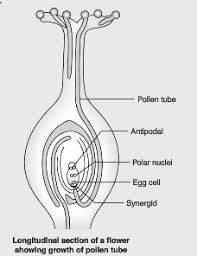 Tabish salam
Placentation: The arrangement of ovules within the ovary is known
as placentation. The placentation are of different types namely,
marginal, axile, parietal, basal, central and free central.
After fertilisation, the ovules develop into seeds and the ovary matures into a fruit.
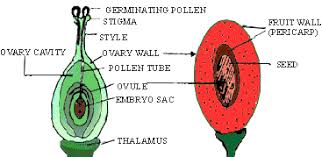 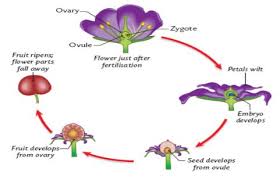 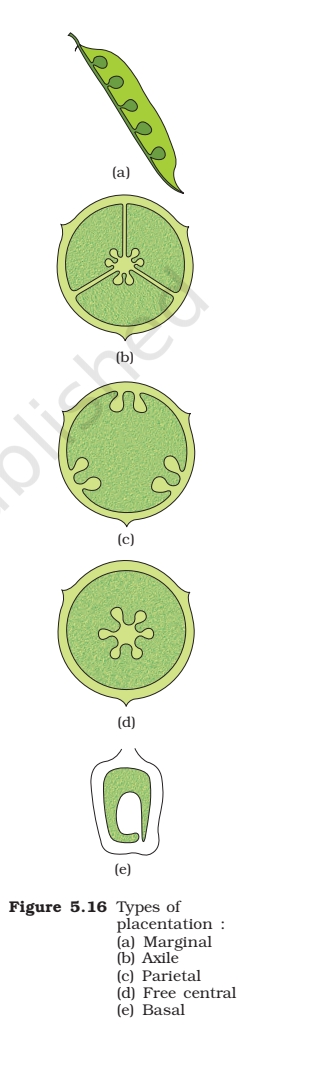 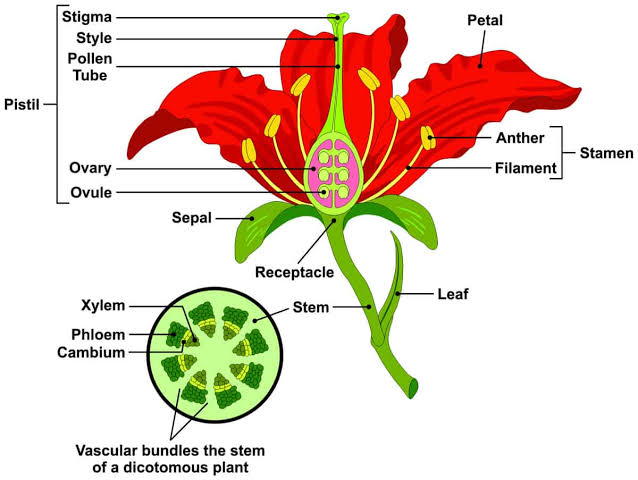 Tabish salam
Conclusion:
       The flower is reproductive part of a plant (angiosperms). It meants for sexual reproduction, fruits and seeds are produced from flower after sexual reproduction. There are mainly 4-parts of a flower, calyx, corolla, androecium(male reproductive organ) & gynoecium (female reproductive organ). The Calyx(sepals) is outer most whorl of the flower, green, leaf like structure and protect flower during bud stage. Corolla (petals) is  2nd part of flower, brightly coloured to attract insects for pollination. Androecium (stamens) represents male reproductive organ, produces pollen grains, which contain the male gamete. Gynoecium(carpels) is female reproductive organ consist of stigma (usually found at the tip of the style, the portion of the carpel that receives pollen) , Style (pillar-like stalk through which pollen tubes grow to reach the ovary)  & ovary (basal portion which contains placentas, ridges of tissue bearing one or more ovules).
Reference:
ncert.nic.in 
https://.en.m.wikipedia.org
https://www.google.com